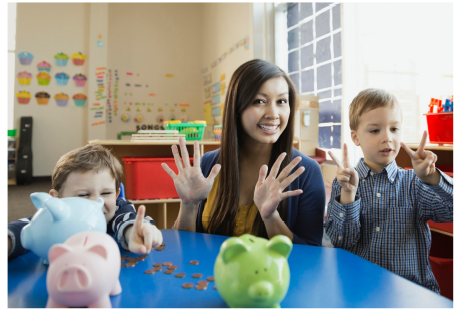 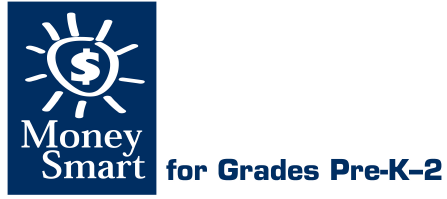 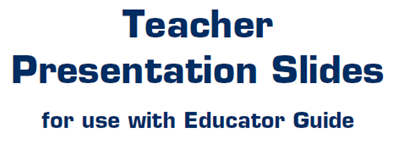 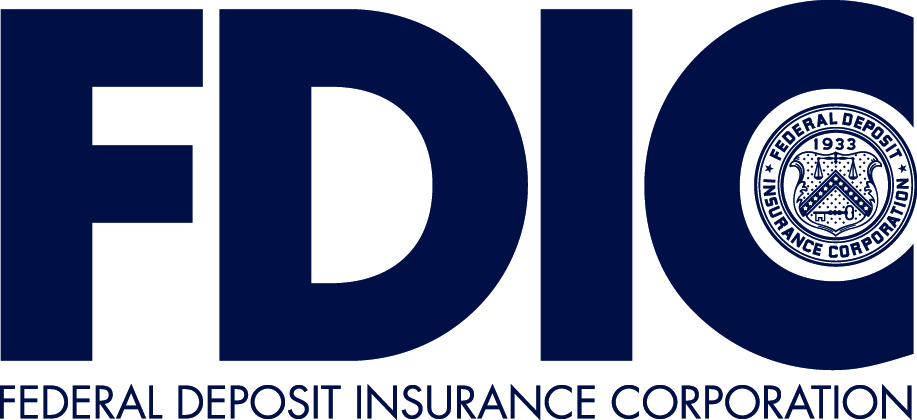 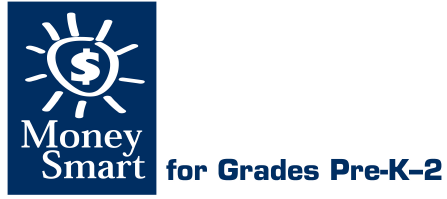 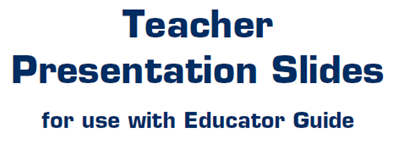 LEVEL 1, LESSON 2
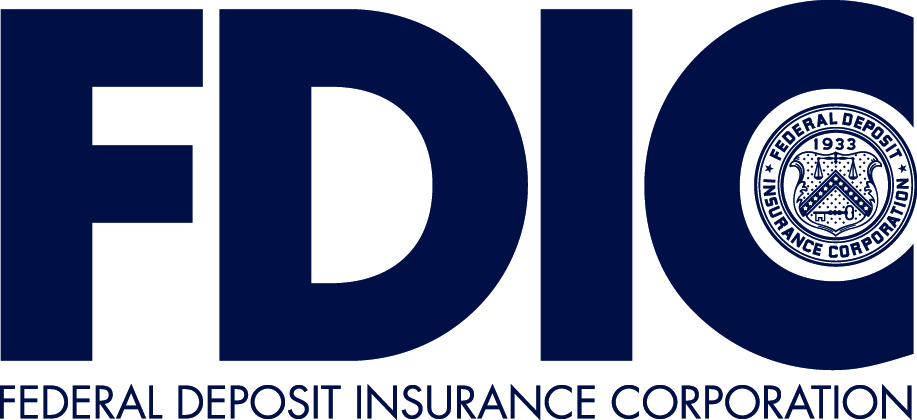 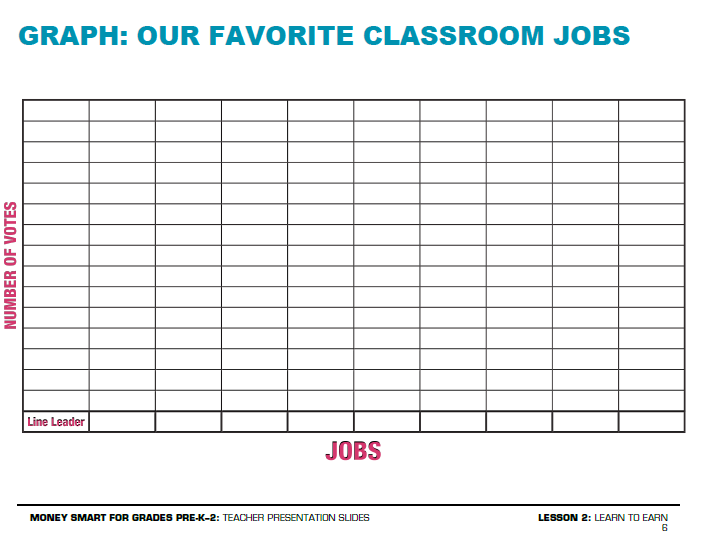 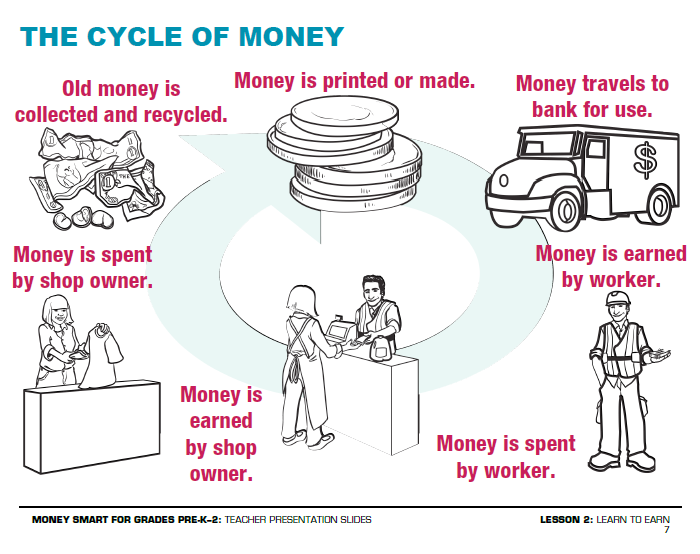 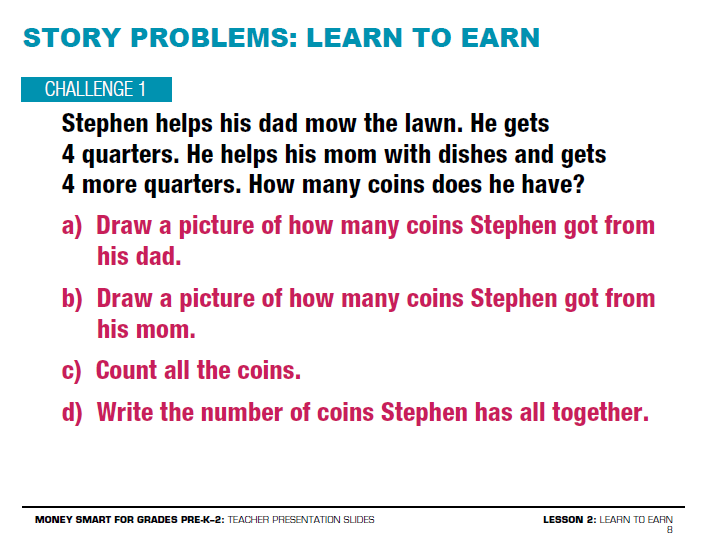 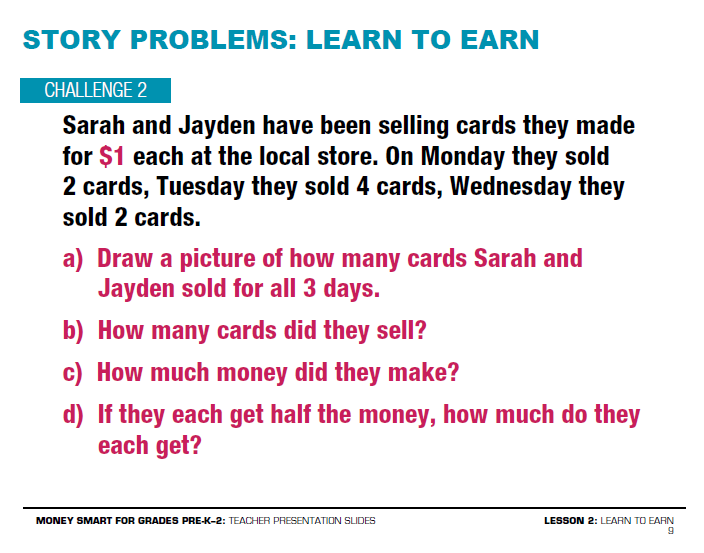 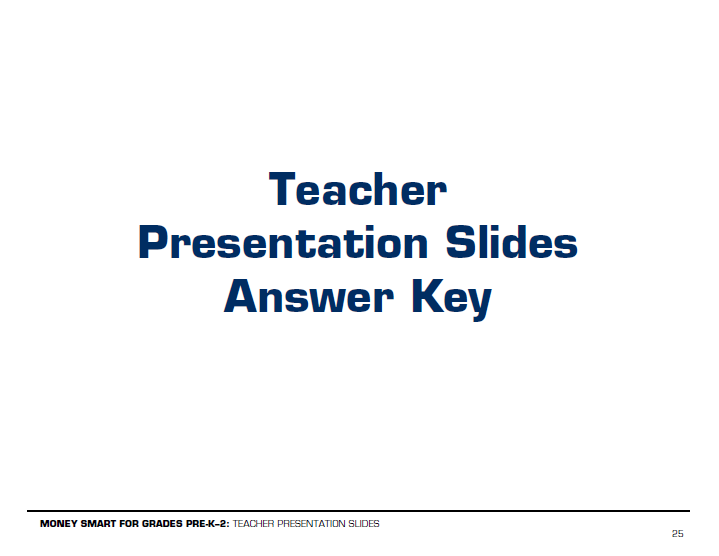 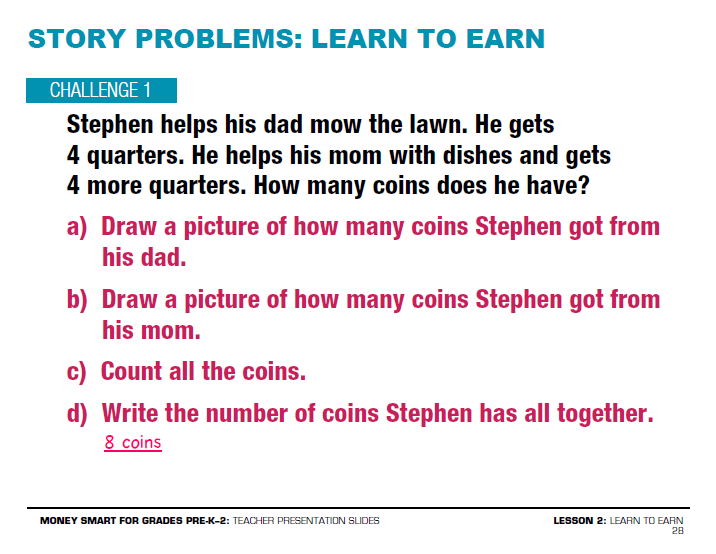 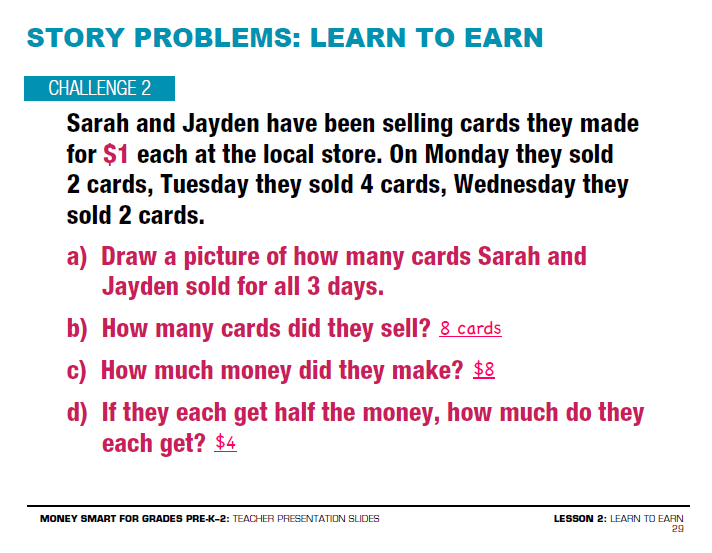